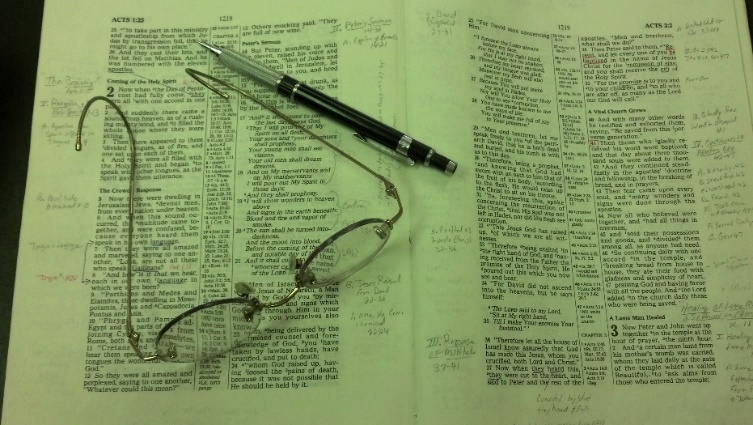 Topics
Sunday Class – Believing God
Sunday AM – Selling and Stirring
Sunday PM – The Peace of God
Monday – The Conversion of 3,000
Tuesday – The Seduction of Joseph
Wednesday – The Wayward Son Comes Home
Authority
What does “authority” have to do with religion?
 How do we know what is “authorized”?
 What is “Bible authority”?
Authority
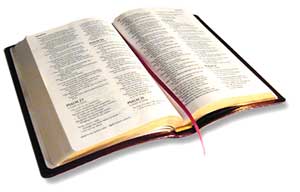 A Simple Study of How Authority Works In Religion
Authority
I. What Is Authority?
I. What Is Authority?
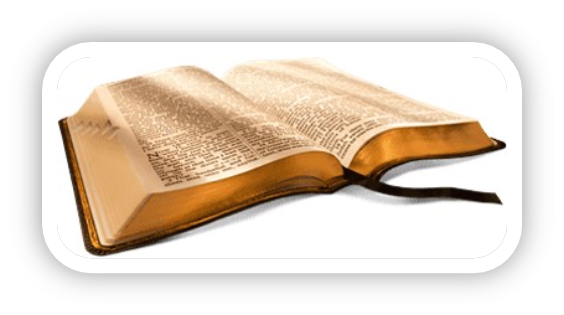 I. What Is Authority?
English: “The power to command, enforce laws, exact obedience, determine, or judge” (AHD, 142)

Greek (EXOUSIA): “Power of rule or government, the power of one whose will and commands must be obeyed by others e.g. Matt. 28:18…” (Vines I:89)
Inherent
Because of who one is

 God
 I have over my money
Delegated
Received from one in authority

 Given to man by God
 You spend my money
Authority
I. What Is Authority?
I. What Is Authority?
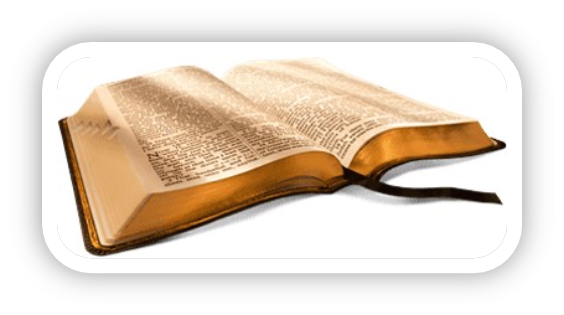 II. God Has Authority Over Man
II. God Has Authority Over Man
II. God Has Authority Over Man
Because He Is God


 God (Exo. 3:14; Rev. 4:8)
 Creator (Gen. 1:1; Heb. 3:4)
 Infinite wisdom (Isa. 55:8-9)
 Has all authority (Mt. 28:18)
Word Is Authoritative


 Inspired (2 Tim. 3:16-17)
Violation = Sin (1 Jno. 3:4)
 Taught w/ auth. (Tit. 2:15)
 Can’t alter (Rev. 22:18-19)
 Judged by it (Jno. 12:48)
Authority
I. What Is Authority?
I. What Is Authority?
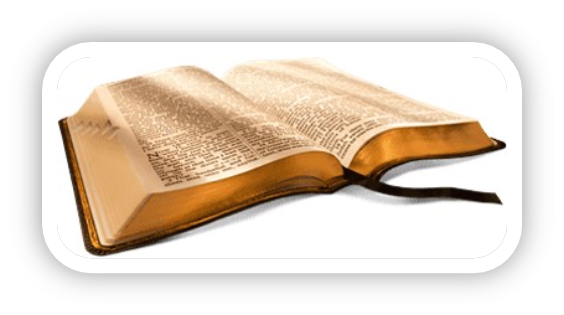 II. God Has Authority Over Man
II. God Has Authority Over Man
III. The Need For Authority
III. The Need For Authority
III. The Need For Authority
A. The Order of Authority (1 Cor. 11:3)
1 Cor 11:3

“But I want you to know that the head of every man is Christ, the head of woman is man, and the head of Christ is God.”
God
(Father)
Christ
(son)
Man
Woman
III. The Need For Authority
A. The Order of Authority (1 Cor. 11:3)
B. Man Is Not His Own Authority
	1. Jer. 10:23 – not to direct his own steps
	2. Prov. 14:12 – way that seems right…
III. The Need For Authority
A. The Order of Authority (1 Cor. 11:3)
B. Man Is Not His Own Authority
C. Following Authority
	1. Cain & Abel (Gen. 4)
Gen 4:3-5

3 And in the process of time it came to pass that Cain brought an offering of the fruit of the ground to the LORD. 

4 Abel also brought of the firstborn of his flock and of their fat. And the LORD respected Abel and his offering, 

5 but He did not respect Cain and his offering. And Cain was very angry, and his countenance fell.
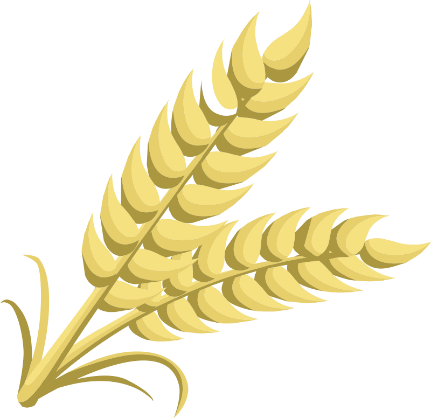 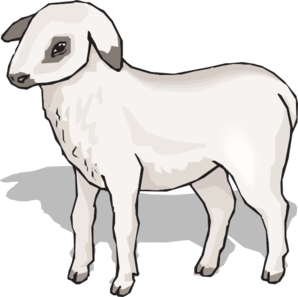 Abel
Cain
Offering:
“Fruit of ground”
Offering:
“firstborn of his flock”
Lord
Did Not Respect
Lord
Respected
“By Faith”
(Heb. 11:4)
Not: “By Faith”
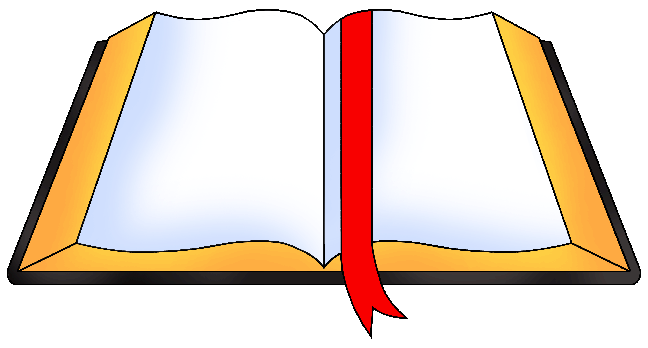 Word of God
(Rom. 10:17)
III. The Need For Authority
A. The Order of Authority (1 Cor. 11:3)
B. Man Is Not His Own Authority
C. Following Authority
	1. Cain & Abel (Gen. 4)
	2. Nadab & Abihu (Lev. 10:1-2)
Lev 10:1-2

1 Then Nadab and Abihu, the sons of Aaron, each took his censer and put fire in it, put incense on it, and offered profane fire before the LORD, which He had not commanded them. 

2 So fire went out from the LORD and devoured them, and they died before the LORD.
“…offered unauthorized fire…” (NIV)
Authority
I. What Is Authority?
I. What Is Authority?
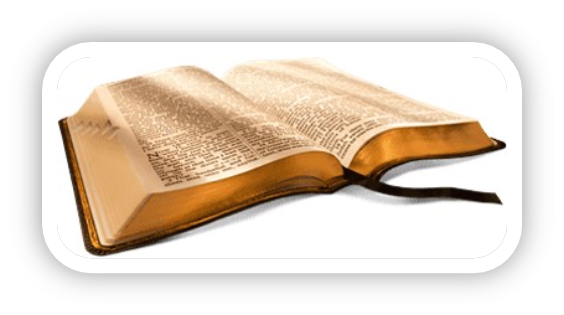 II. God Has Authority Over Man
II. God Has Authority Over Man
III. The Need For Authority
III. The Need For Authority
IV. Must Have Bible Authority
IV. Must Have Bible Authority
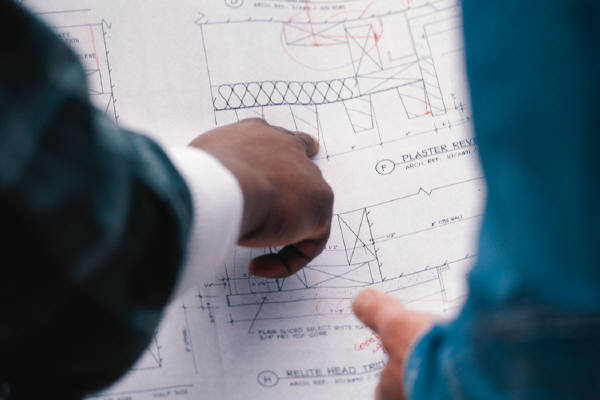 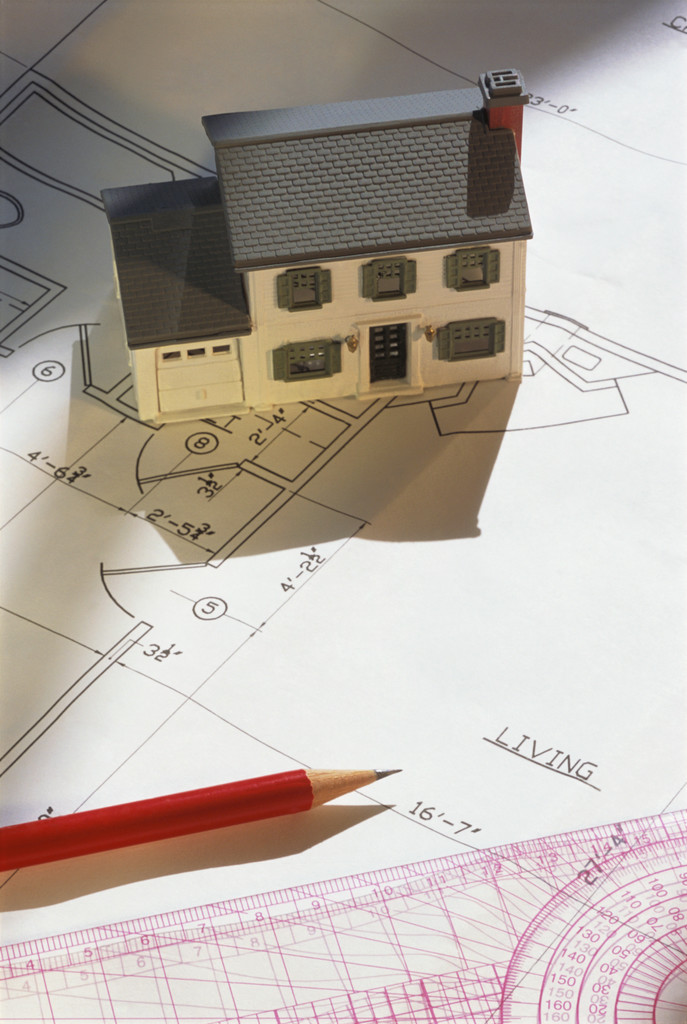 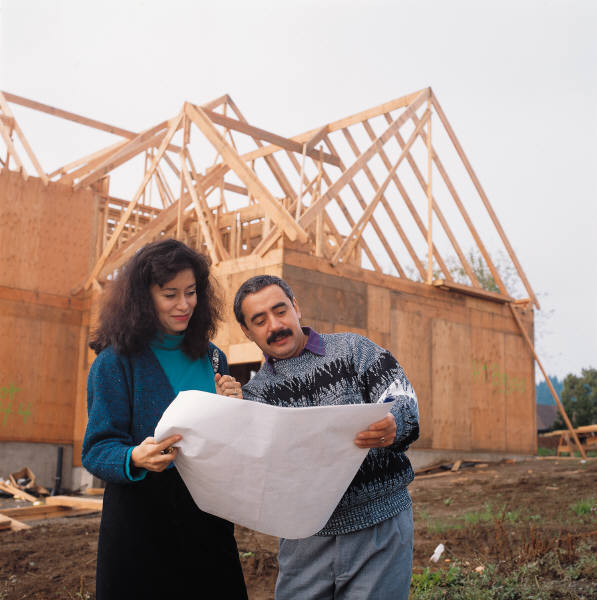 Real
Pattern
Model
IV. We Must Have Bible Authority
God Has A Pattern
Hebrews 8:5
Then This
If This
IV. We Must Have Bible Authority
Do all in name of Christ (Col. 3:17)
Acts 4:7

And when they had set them in the midst, they asked, "By what power or by what name have you done this?
Col 3:17

17 And whatever you do in word or deed, do all in the name of the Lord Jesus, giving thanks to God the Father through Him.
“Open up in the name of the law!”
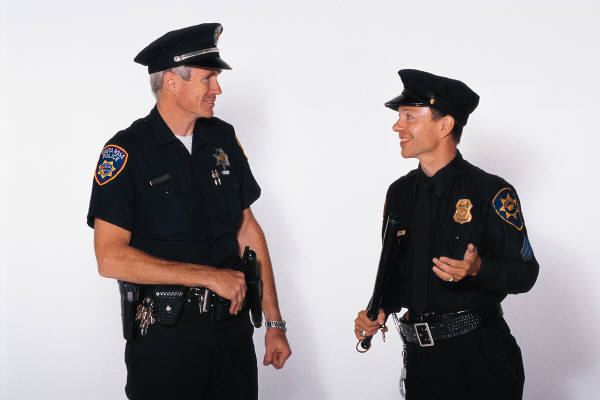 Authority
IV. We Must Have Bible Authority
Do all in name of Christ (Col. 3:17)
 Abide within the doctrine of Christ (2 John 9)
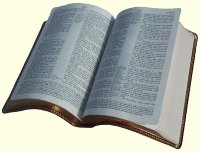 Doctrine
of
Christ
2 John 9

Whoever transgresses and does not abide in the doctrine of Christ does not have God. He who abides in the doctrine of Christ has both the Father and the Son.
Doctrine
 Practice
ASV
Whosoever goeth onward and abideth not in the teaching of Christ…
IV. We Must Have Bible Authority
Do all in name of Christ (Col. 3:17)
 Abide within the doctrine of Christ (2 John 9)
 Christ is head of the church (Eph. 1:22-23; 5:23-24)
 If not, can do anything!
Authority
I. What Is Authority?
I. What Is Authority?
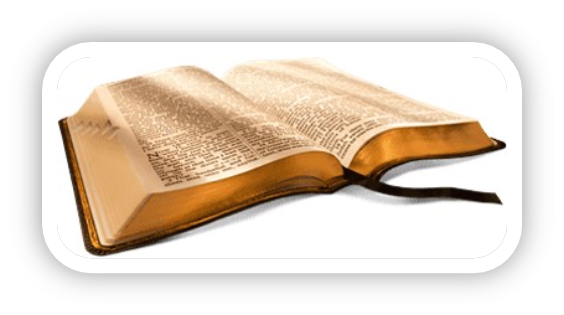 II. God Has Authority Over Man
II. God Has Authority Over Man
III. The Need For Authority
III. The Need For Authority
IV. Must Have Bible Authority
IV. Must Have Bible Authority
V. How Authority Is Established
V. How Authority Is Established
V. How Authority Is Established
John 13:34-35

34 A new commandment I give to you, that you love one another; as I have loved you, that you also love one another. 

35 By this all will know that you are My disciples, if you have love for one another."
1. Command /
    Direct Statement
2. Approved 
	Example
3. Necessary
	Inference
V. How Authority Is Established
Acts 15
VV. 13-21 – James appealed to direct statement from Amos 9
Command / Statement
V. 12 – Paul & Barnabas appealed to example of their work & miracles
Approved Example
VV. 7-11 – Peter appealed to events at Cornelius’ house – infers…
Necessary Inference
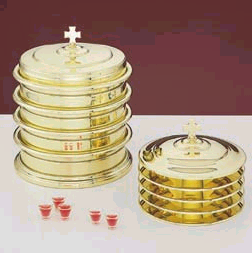 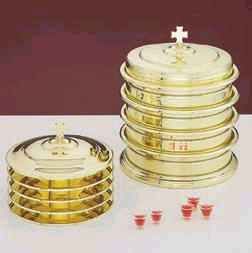 V. How Authority Is Established
Illustrated with Lord’s Supper
Observance 
(1 Cor. 11:23-24)
Command / Statement
Time of Observance
 (Acts 20:7)
Approved Example
Frequency of Observance
 (Acts 20:7)
Necessary Inference
Authority
I. What Is Authority?
I. What Is Authority?
II. God Has Authority Over Man
II. God Has Authority Over Man
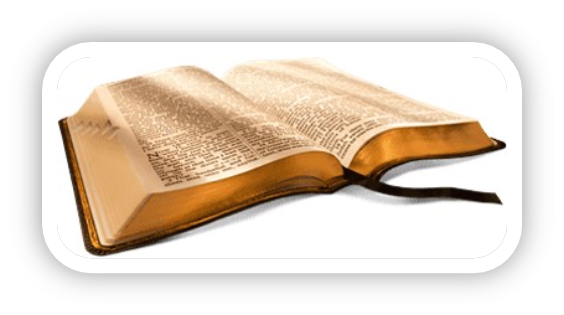 III. The Need For Authority
III. The Need For Authority
IV. Must Have Bible Authority
IV. Must Have Bible Authority
V. How Authority Is Established
V. How Authority Is Established
VI. Applying Bible Authority
VI. Applying Bible Authority
A. Generic & Specific Authority
When A Command
Is Left In The
Generic

Can Choose Any
Specific
Within That Generic
When A Command
Is
Specific

Can Not Choose Any
Other Specific
Within That Generic
Generic: Wood

Specific:
Cedar, Oak, Walnut,
Pine, Gopher, Hickory
Specified: Gopher

Eliminates:
Cedar, Oak, Walnut,
Pine, Hickory, etc.
A. Generic & Specific Authority
A. Generic & Specific Authority
A. Generic & Specific Authority
A. Generic & Specific Authority
A. Generic & Specific Authority
Singing
If God had said:  “Music”
X
X
X
Sing
Instrum.
Hum
Whistle
Sing
B. Aids & Additions
Addition

 Another element
 Doing more than
commanded
Aid

 Expedites command
 Doing nothing more
 No addition
B. Aids & Additions
An Addition Involves Another Element Being Added!
B. Aids & Additions
An Addition Involves Another Element Being Added!
B. Aids & Additions
An Addition Involves Another Element Being Added!
B. Aids & Additions
An Addition Involves Another Element Being Added!
B. Aids & Additions
An Addition Involves Another Element Being Added!
B. Aids & Additions
An Addition Involves Another Element Being Added!
C. The Silence of God
“God did not say not to”
“There is no passage that says ‘Thou shalt not…”
“Where is the passages that says it is wrong to…?”
Common Thought:
Silence of God gives permission
C. The Silence of God
1 Cor. 4:6 – forbidden to go beyond things written
 Col. 2:22-23 – will worship (kjv)
 Will worship = according to commandments of men
 “voluntarily adopted worship, whether unbidden 	or 	forbidden” (W. E. Vine)
 Any Passage That Says We Must Have Authority 	– 	Says We Must Respect God’s Silence!
Two Mindsets
C. The Silence of God
X
Permissive
At liberty to do what
is not
condemned
Prohibitive
Forbidden to act
Without authority
Heb. 7:14
For it is evident that our Lord arose from Judah, of which tribe Moses spoke nothing concerning priesthood
God Did Not Say Not To:
Ice Cream with the Lord’s Supper
Handle snakes as an act of worship
Church sponsored sports
Offer a bull or lamb as sacrifice
Count beads as an act of worship
Mechanical Instrum. of music in worship
Church to be in secular business
Suppose Someone Sends You To The Store
“Go buy me a gallon of milk & a box of cereal.”
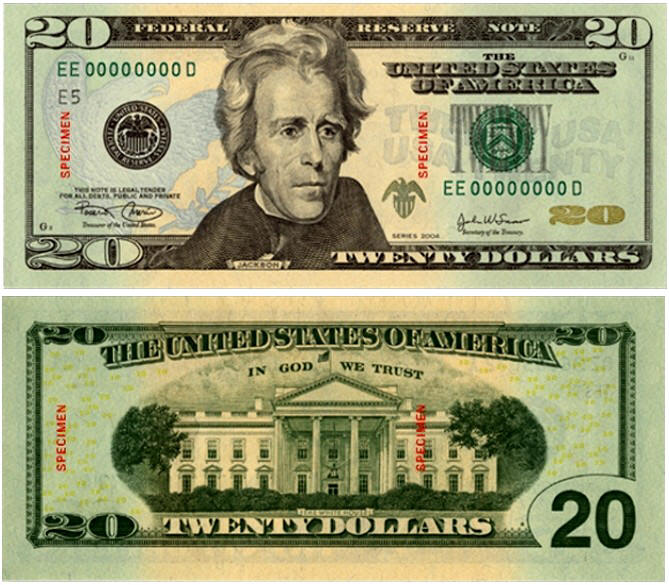 Inherent Authority: One who owns the money
Delegated Authority: You have the authority to spend it
Only
Authorized To
Buy:
Milk & Cereal
“Did not say, ‘Don’t buy candy’”
 “Did not say, ‘Don’t buy meat’”
 “Did not say, ‘Don’t buy colas’”
 “Did not say, ‘Don’t buy magazines’”
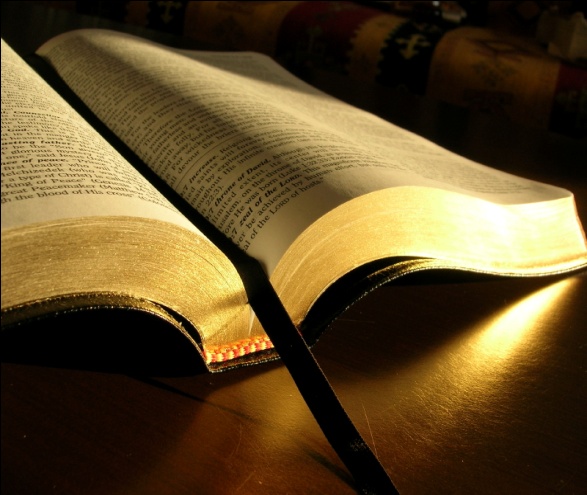 Bible
Authority
What we do in worship (sing or play)
 What we do as a church (support organ.)
 Who has a right to remarry (MDR controversy)
 Role of elders & deacons (what they do)
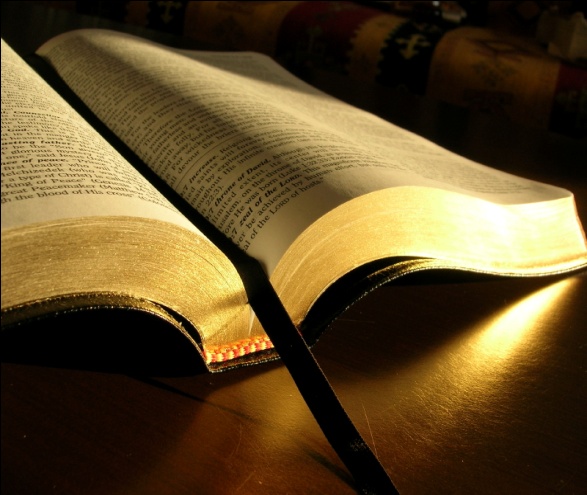 Bible
Authority
Learned
Principle

Not Learned
Application
Learned
Application

Not Learned
Principle
Authority
I. What Is Authority?
I. What Is Authority?
II. God Has Authority Over Man
II. God Has Authority Over Man
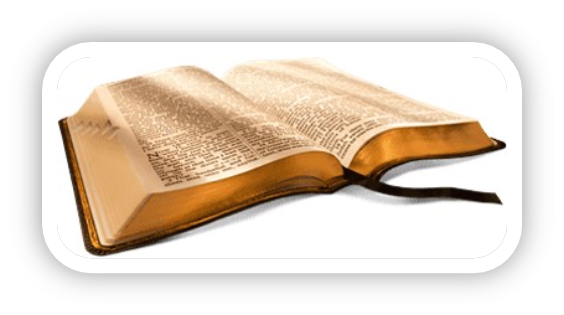 III. The Need For Authority
III. The Need For Authority
IV. Must Have Bible Authority
IV. Must Have Bible Authority
V. How Authority Is Established
V. How Authority Is Established
VI. Applying Bible Authority
VI. Applying Bible Authority